Школьная форма от производителя ОДО «Панда» - Panda
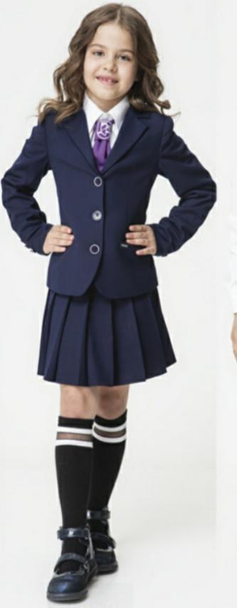 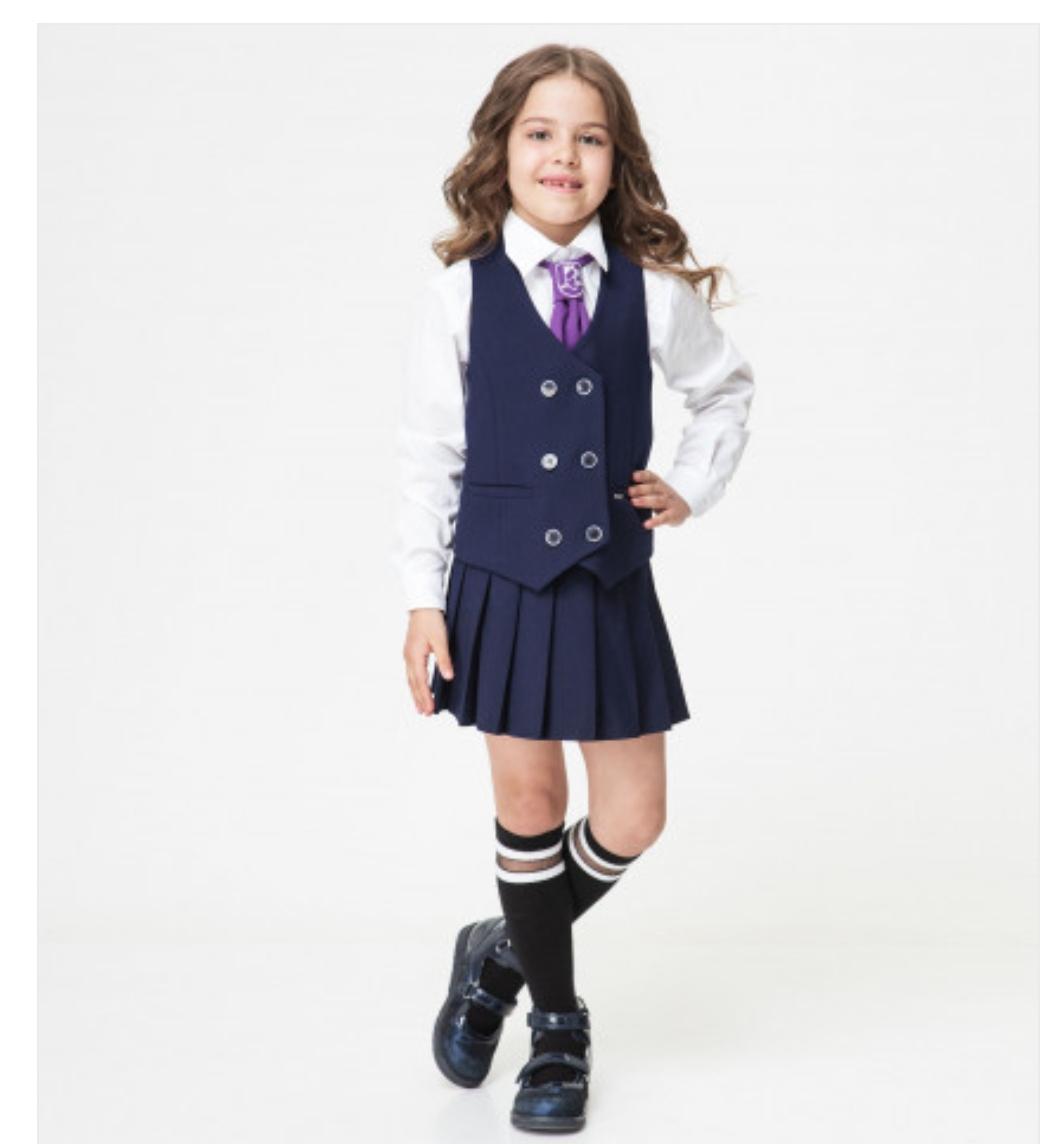 Начальная школаДевочки
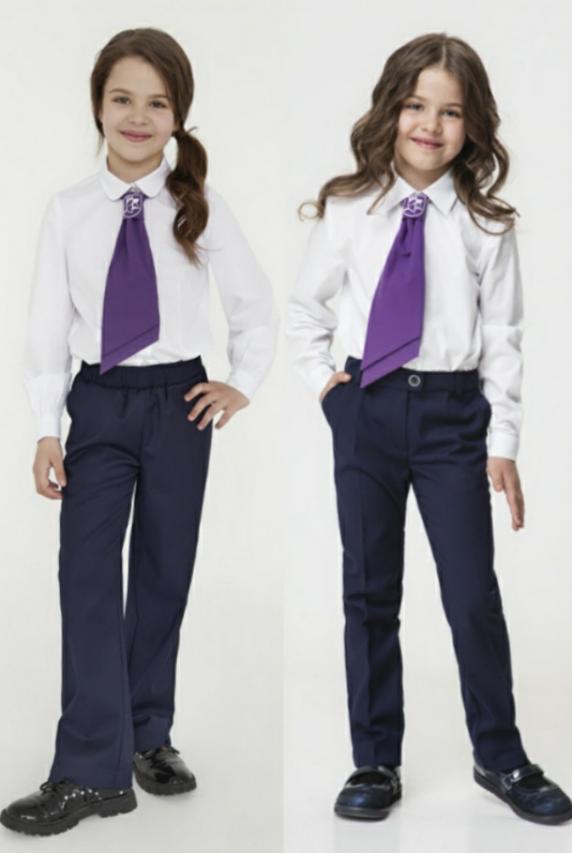 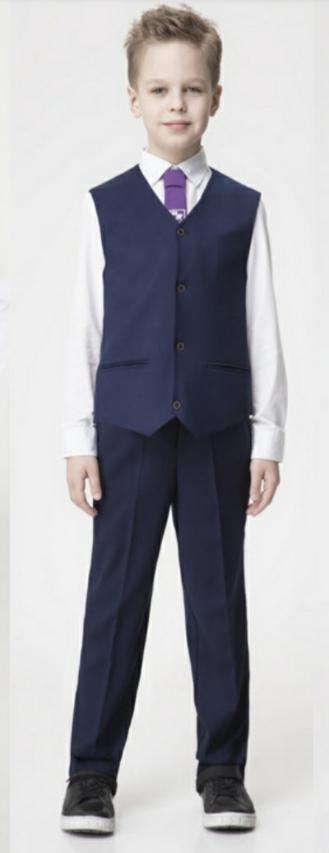 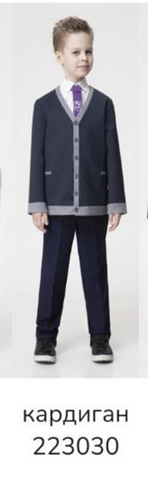 Начальная школаМальчики
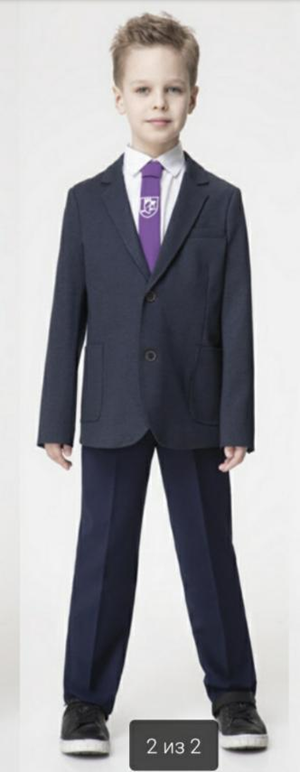 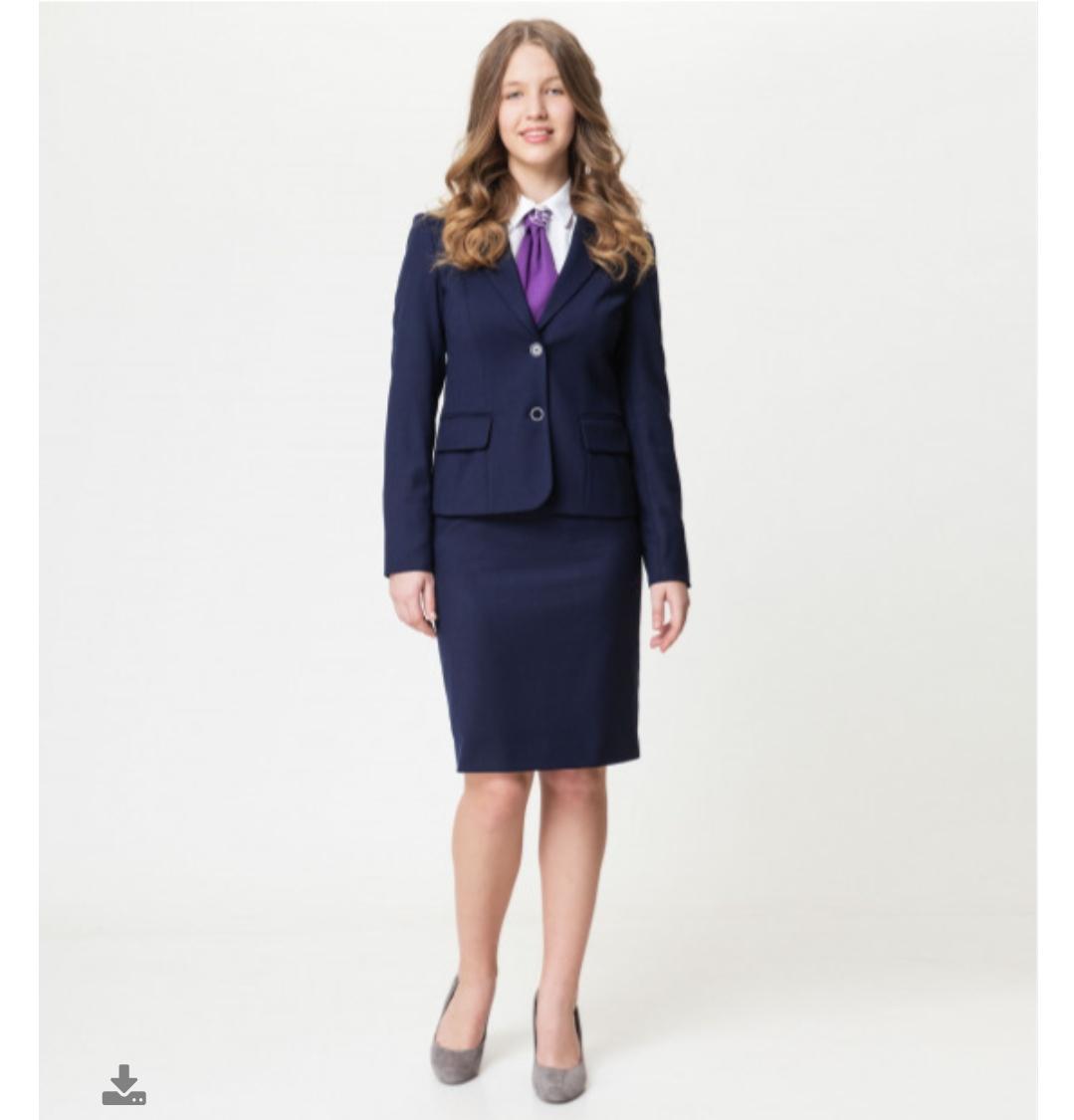 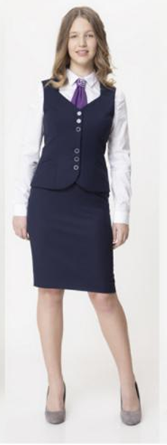 Средняя и старшая школаДевушки
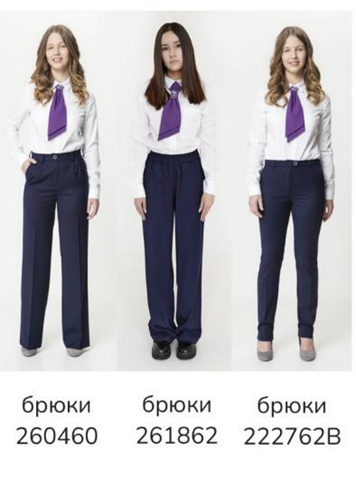 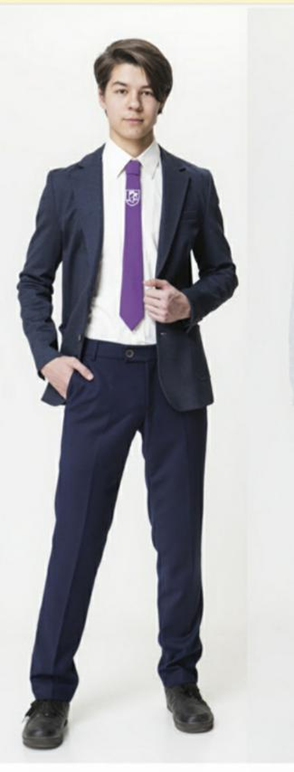 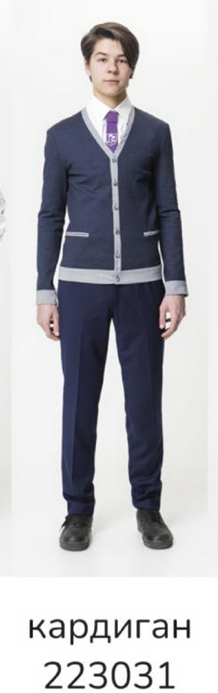 Средняя и старшая школаЮноши
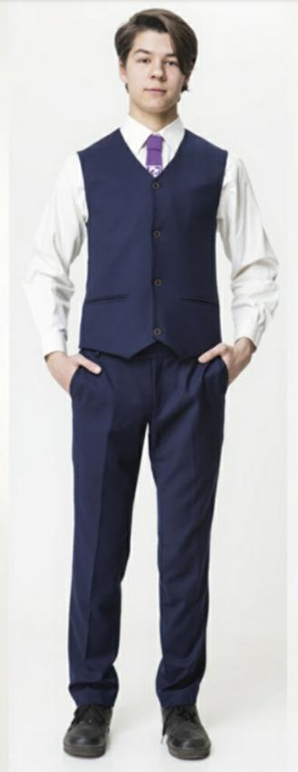